Proteins. Chemical composition of the proteins. Properties of α- amino carboxylic acids.
Proteins.
General overview:

Major food macronutrients. Provide energy and building blocks for the development of body’s specific proteins. 

Polymers with a high molecular weight. 

Protein content in animal cells and microorganisms up to 40-50%, in plant cells – up to 35% dry weight. 

Main protein sources: animals, plants, microorganisms. Quantitative and qualitative differences.
Chemical composition of proteins.
Proteins are composed of:

Carbon	50-55%
Oxygen	21-24%
Nitrogen	15-18%
Hydrogen	6.5-7.3%
Sulphur 	0.0-2.4%
Some proteins may contain phosphorus and/or metals. 

Complete hydrolysis results in amino acids (total of 20). Proteins are polymers composed of amino acids.
Structure of Amino Acid
Amino acids are the building blocks of proteins. Each amino acid contains :

1.Amino group (-NH2 group
2.Carboxyl group (-COOH group)
3.R group (side chain) which determines the type of an amino acid
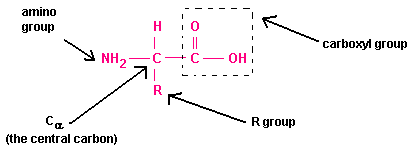 Amino acids.
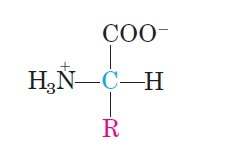 A common amino acid structure with except for proline.
General characteristics:

20 common amino acids build all proteins in living cells.
All of them are α-amino acids.
All of them have a carboxyl and an amino group bonded to α-carbon atom.
α -amino acids differ from each other by their side chains, or R-groups. 
R-groups are different in structure, size, and electric charge.
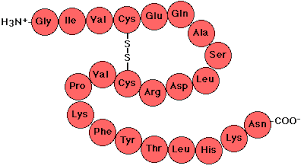 Amino acid’s name is a three-letter abbreviation and one letter symbol, which are used to indicate the sequence of the amino acids in a protein.
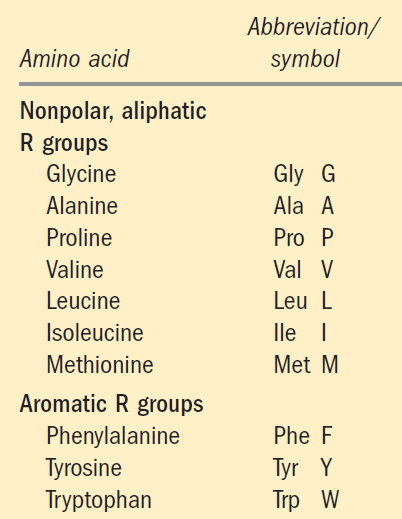 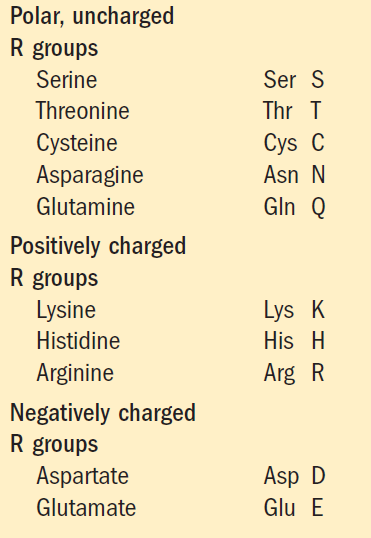 Classification of amino acids is based on the polarity of R-groups, or their tendency to interact with water at biological pH (near pH 7).
20 Amino Acids
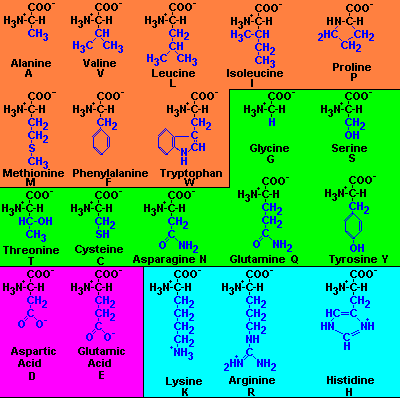 Nonpolar,
hydrophobic
Polar, 
uncharged
Polar, 
charged
http://www.people.virginia.edu/~rjh9u/aminacid.html
Some proteins may contain non-standard amino acids.

Examples:
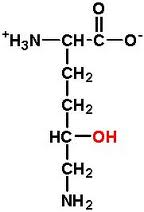 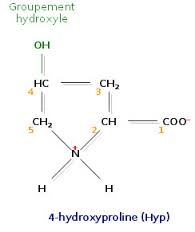 5-hydroxylysine
Essential Amino Acids
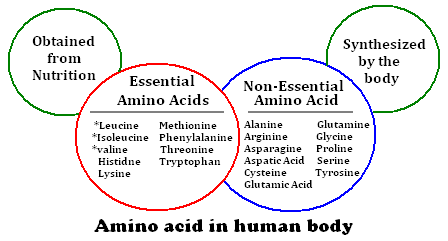 1. Physical properties of α – amino carboxylic acids
1.1 Stereochemistry:

For all amino acids except for glycine, α-carbon atom is chiral: bonded to four different groups -  a carboxyl-, an amino-, a R- groups and a hydrogen atom.
Two stereoisomers: enantiomers

Mirror images: L- and D- forms
Carbons are lined up vertically, with the chiral atom in the center.

When α-amino group is on the left site of the vertical line, the AA is L-form.

When α-amino group is on the right site of the vertical line, the AA is D-form.
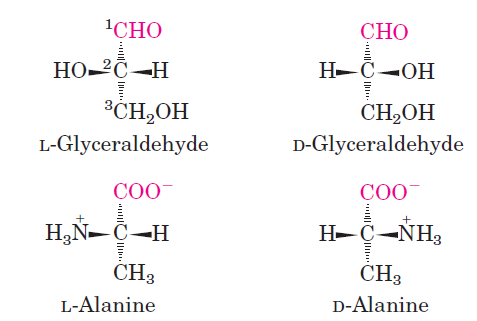 D- and L- forms of the AA have optical properties: rotate plane-polarized light.

The equal amounts of left- and right-handed enantiomers of AA is called racemate or racemic mixture. It does not have any optical properties.
All protein molecules are composed of the L-forms of AA.

D-forms of the AA have been found in small peptides in some microorganisms.
1.2 Amino acid solubility
Nonpolar, hydrophobic: tend to cluster together within proteins, stabilize protein structure by the means of hydrophobic interactions. They are not soluble in water.
Polar with uncharged and charged R-groups are hydrophilic and soluble in water because they contain functional groups that form hydrogen bonds with water.
1.3 Amino acid dissociation:
At physiological pH (7.4): 

Dipolar ion or zwitterion
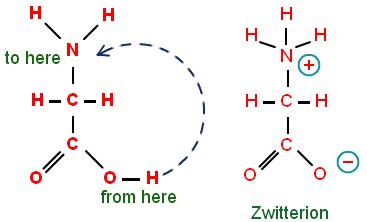 Amphoteric properties
A zwitterion can act as:

 a proton donner (acid) 











or as a proton acceptor (a base)
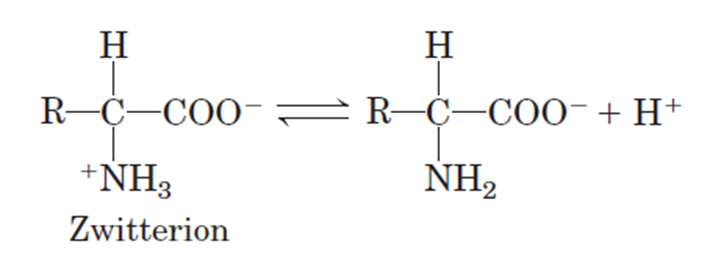 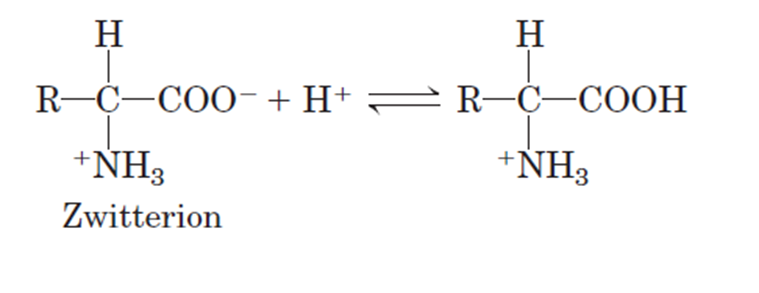 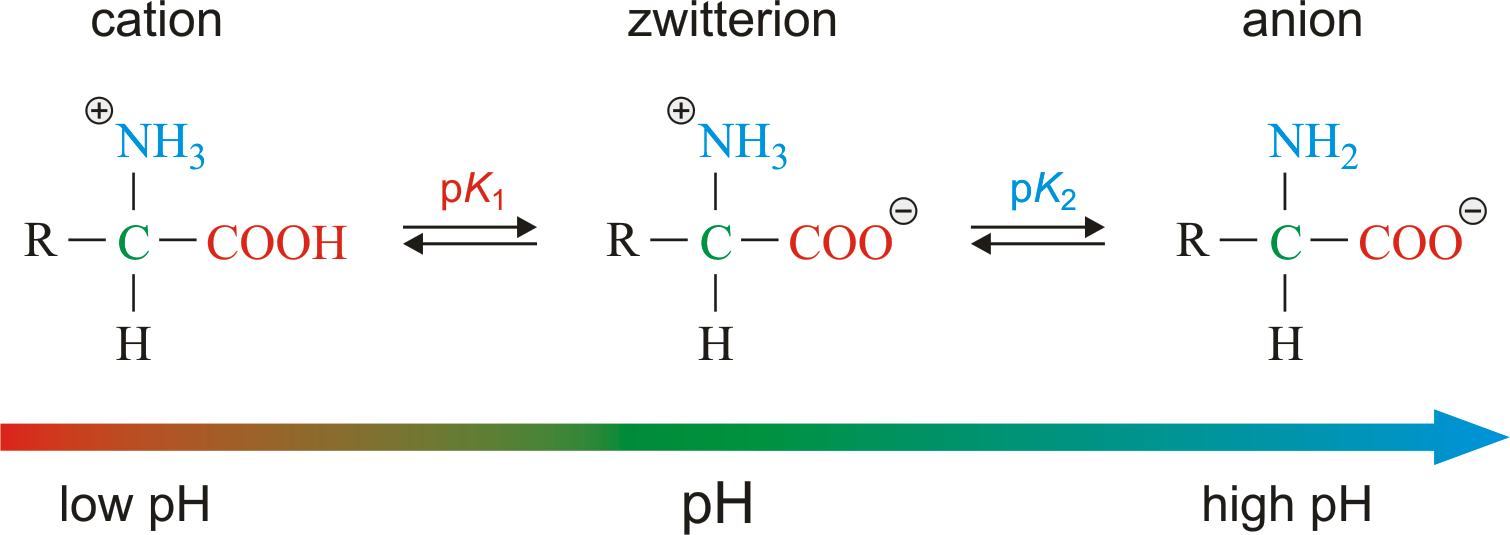 K – dissociation constant
pK – negative logarithm at a base 10
pK – a measure of the tendency of 
a group to give up a proton
K1 – dissociation of –COOH group
K2 – dissociation of –NH3 group

pI – the pH at which the net 
      electric charge is zero –
      - Isoelectric point
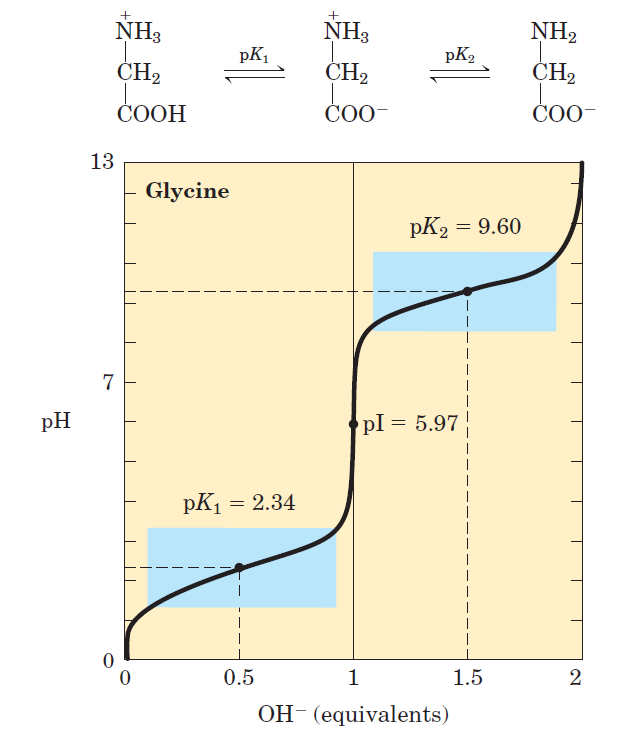 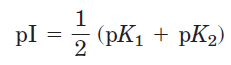 Dissociation curve:
Buffering capacity of amino acids
Buffers are aqueous systems that tend to resist changes in pH when small amounts of acid (H+) or base (OH-) are added.

Buffering region: extending from 1 pH unit on either side of the pKa.
2. Chemical properties of α – amino carboxylic acids:
2.1Reactions typical for the amino group:

Interaction with formaldehyde.
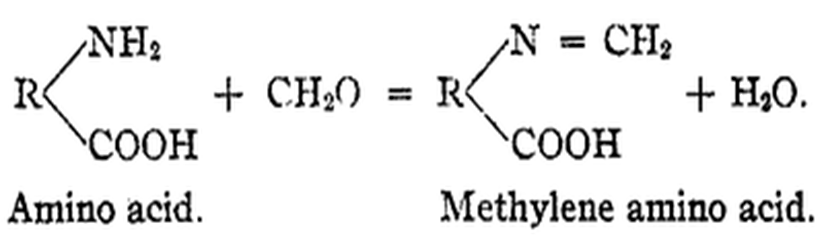 Amino group is blocked. Amino acids react only as acids.

Application: 

Quantitative determination of total amino acids by titration with a base.

Quantitative determination of α –amino nitrogen (Sørensen formol titration)
Interaction with ninhydrin.
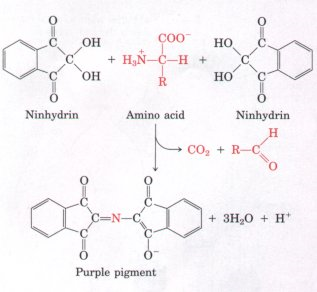 Ruhemann's compound; Qualitative reaction
Interaction with carbonyl compounds (Maillard reaction)
Schiff base
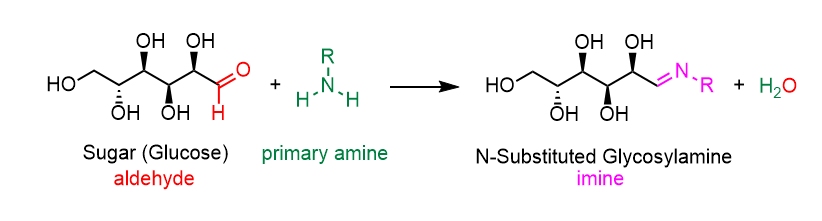 ….further isomerization, condensation and polymerization. 

Formation of volatile compounds;
High molecular melanoidins
2. 2 Reactions typical for the carboxylic group:

Interaction with alcohols
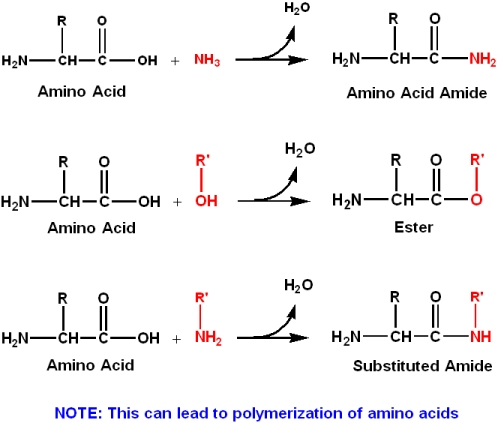 Reactions typical for R-groups:

Crosslinking
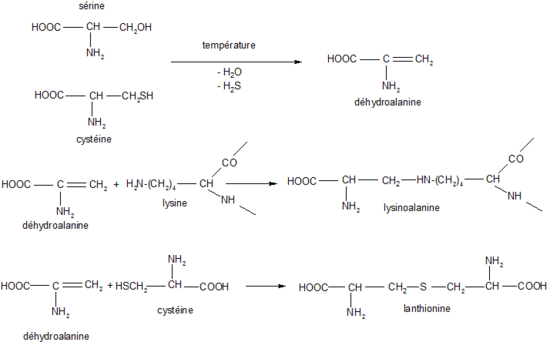 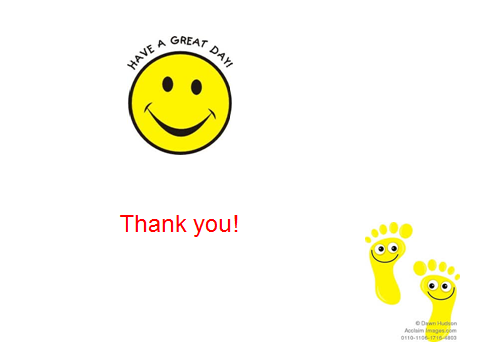